雑貨サプライヤー募集！
東商バイヤーズミーティング

JR東日本クロスステーション
　　　　　との個別商談会
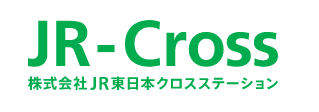 東日本エリア以外からもぜひご提案ください！！
JR東日本クロスステーションとは…
・コンビニ「NewDays」や土産・弁当を扱う「HANAGATAYA」などの小売事業
・「BECK‘S COFFEE SHOP」や「いろり庵きらく」などの飲食事業
・「acure」ブランドとしての自動販売機事業や飲料商品開発事業
・「ecute」「GRANSTA」などのエキナカ商業施設運営事業
４つの事業を柱に、エキナカから新しい商品やサービスを展開しています。
開催日時　　２０２３年３月２３日（木）１０：００～１７：００
会　場　　　　東京商工会議所　会議室　（※会場での対面式）
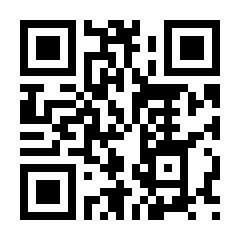 https://www.jr-cross.co.jp/
応募条件
下記項目のいずれも満たす事業者様のご応募をお待ちしております。
１．法人格を有する事業者様
２．ＰＬ保険等、適切に保険加入をしている事業者様
３．下記募集カテゴリーに対する提案の意欲がある事業者様
募集内容
駅構内での臨時売店にチャレンジしたい雑貨サプライヤー
●商品例
生活雑貨、アクセサリー、
アパレル等　
複数ラインナップのある
アイテムだとより好ましいです。　
●利用シーン
通勤・通学等で駅を利用する
お客様にお立ち寄りいただく。
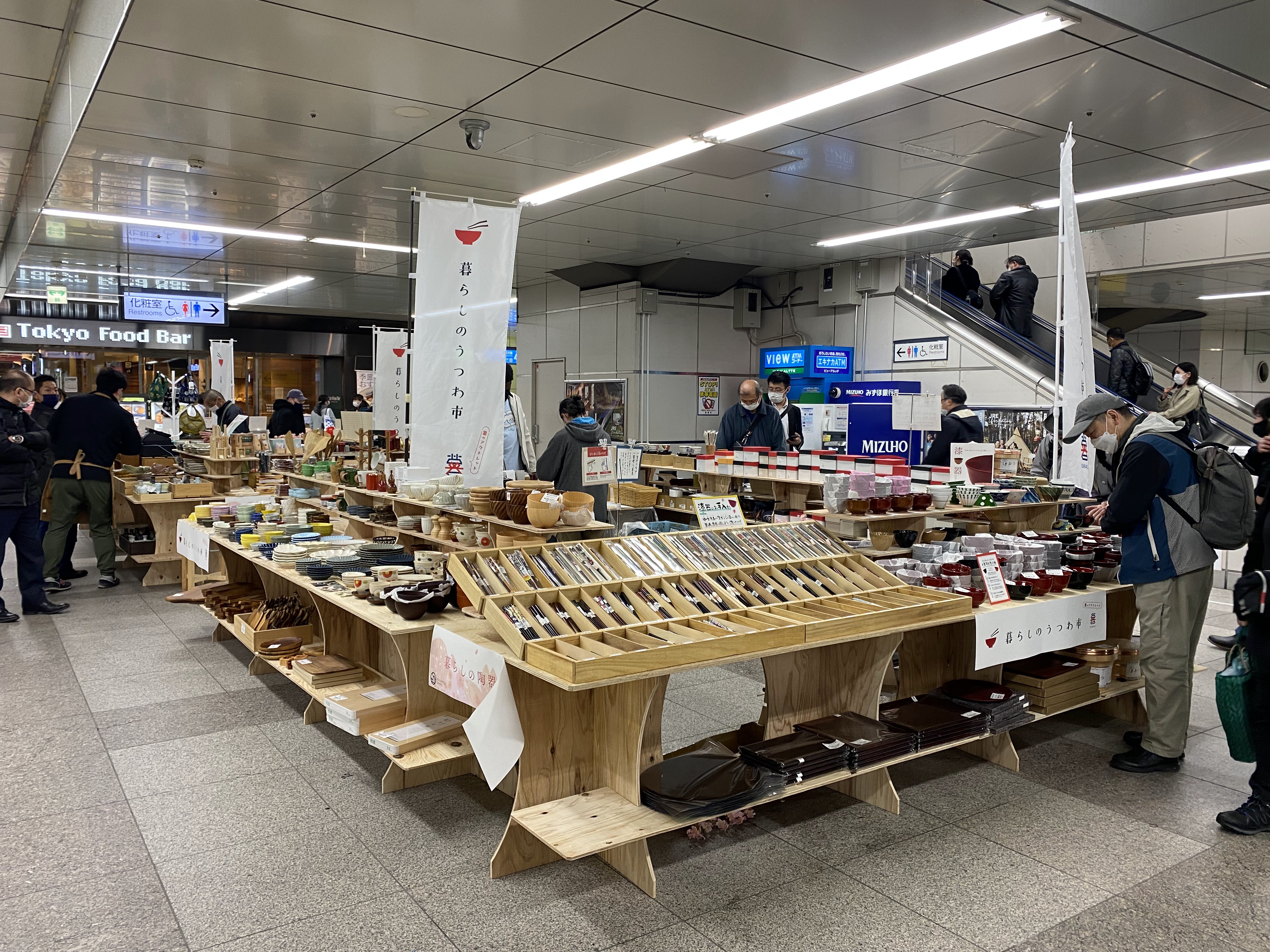 ※臨時売店イメージ
◆商談会当日は、会社案内やサンプル、商品パンフレットをご持参ください。
◆会場内外問わず、調理行為、危険物の持ち込みは出来ません。
◆本商談会を契機に発生した取引等に関するトラブル・損害について、東京商工会議所は一切責任を負いかねますので、
　ご了承のうえお申し込みください。
お申し込みの際にご提供いただいたお客様の情報は、当商工会議所のほか、主催の東京商工会議所、㈱JR東日本クロスステーションと共有のうえ当該イベントの申込受付の管理、運営上の管理に利用するほか、東京商工会議所が主催する各種事業のご案内（ＤＭ及びＦＡＸ）のために利用させていただきます。今後、ご案内が不要の場合にはお知らせください。
【申込書】
＜申込み先＞京都商工会議所　産業振興部（担当：島津、梅垣）  TEL：075-341-9781　E-mail：bmpj@kyo.or.jp
＜主催＞東京商工会議所　ビジネス交流センター　TEL： 03-3283-7804　E-mail: bizkoryu@tokyo-cci.or.jp